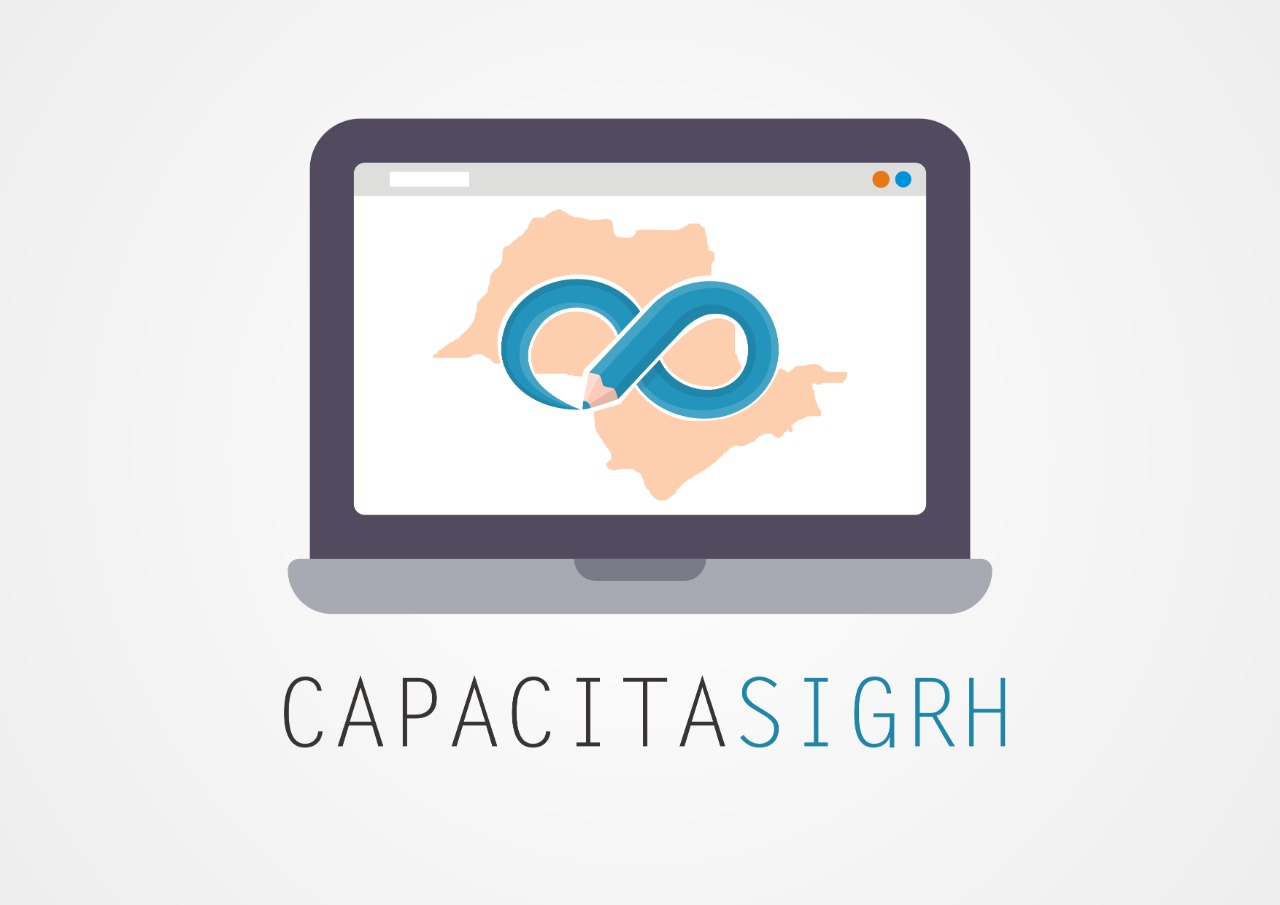 BALANÇO FINANCEIRO CAPACITA/PROGESTÃO 2016-2022
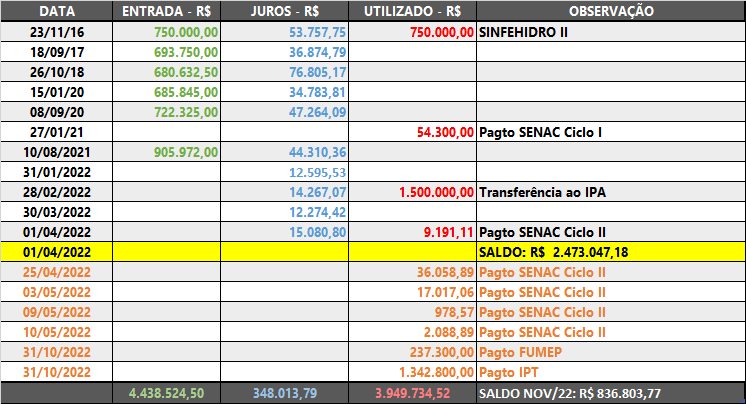 Busca de parcerias
SENAC
SENAC
SENAC
SENAC
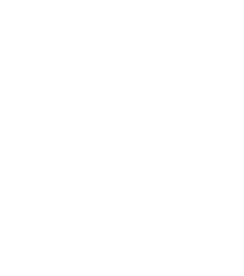 Ciclo I
Ciclo II
Ciclo I
Ciclo II
Início do processo de contratação
Início do processo de contratação
Contratação efetivada
Início do processo de contratação
02
CPS, EGESP, CETESB, SENAC, FUMEP
05
03
SENAC
SENAC
Programa Capacita-SIGRH
Aplicação dos cursos do Ciclo II
Aplicação dos cursos do Ciclo I
FUMEP
IPT
Deliberação CRH 214
Hoje
Em andamento
90 Capacitados
Início do processo de contratação
Início do processo de contratação
Questionário
Aguarda assinatura do contrato com FUMEP e IPT
04
07
Levantamento de interesses e demandas junto aos atores do SIGRH
T1
03
05
03
05
01
2022
T1
T2
T3
T4
T1
T2
T3
T4
T1
T2
T3
T4
T1
T2
T3
T4
2019
2020
2021
2018